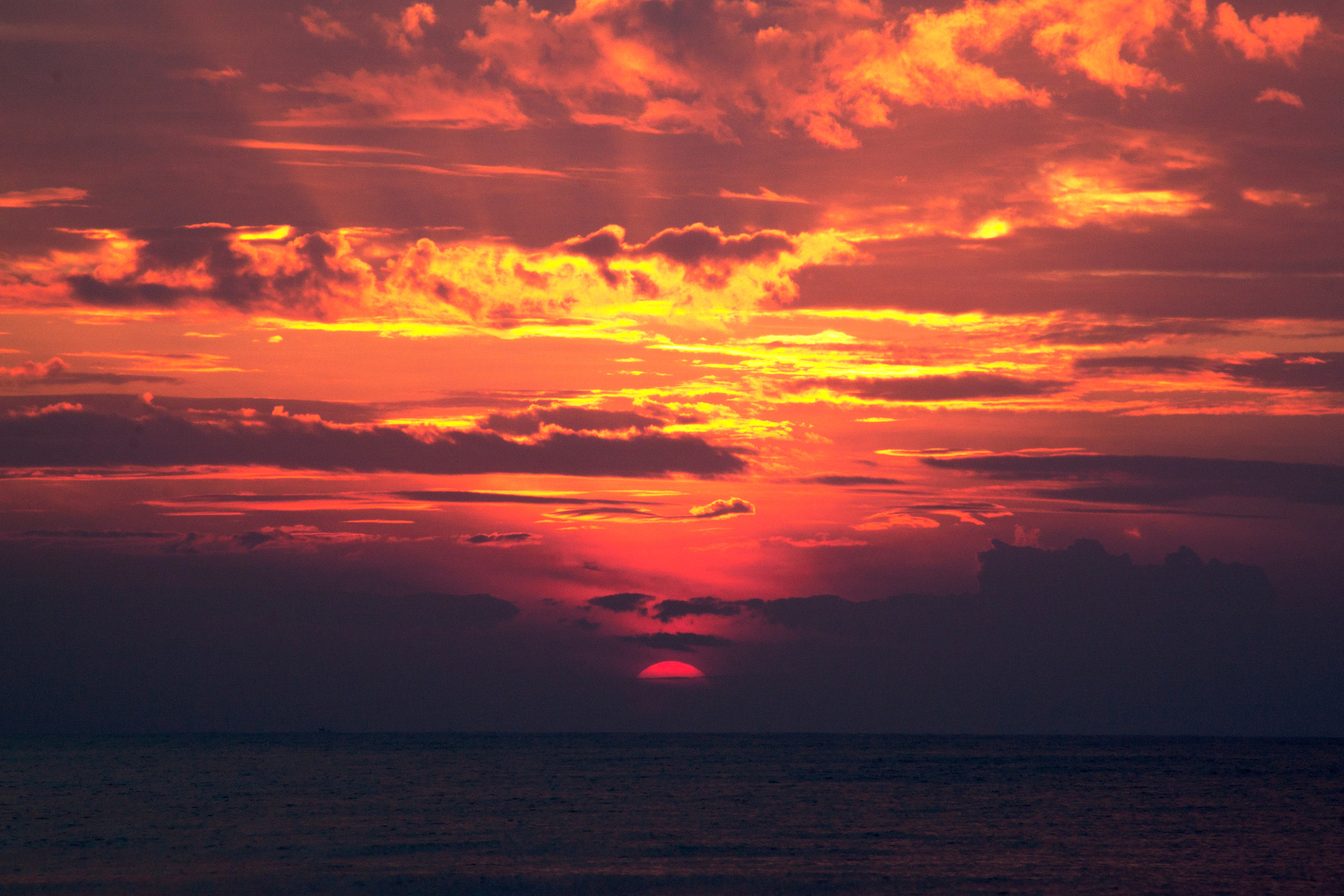 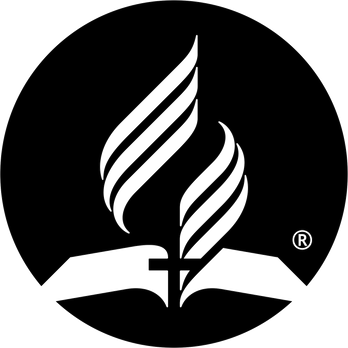 SÁBADO
UMA BÊNÇÃO
DESFRUTE ESSE DIA
PREPARO
"Durante toda a semana nos cumpre ter em mente o Sábado e fazer a preparação indispensável, a fim de obsevá-lo conforme o mandamento."
Testemunhos Seletos, v. III, p. 20.
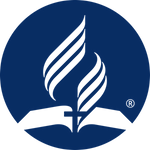 DESFRUTE ESSE DIA
LIMITES
"Duma tarde a outra tarde, celebrareis o vosso Sábado. 
Levíticos 23:32

"Antes do por-do-sol, todos os membros da família devem reunir-se para estudar a Palavra de Deus, cantar e orar."
Testemunhos Seletos, v. III, p. 23

"Ao por-do-sol, elevai a voz em oração e cânticos de louvor a Deus, celebrando o findar do Sábado e pedindo a assistência do Senhor para os cuidados da nova semana."
Testemunhos Seletos, v. III, p. 25
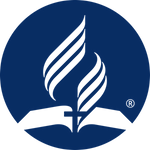 DESFRUTE ESSE DIA
HORA DE LEVANTAR
"Não deveis perder as preciosas horas do Sábado, levantando-vos tarde. No Sábado a família deve levantar-se cedo."
Testemunhos Seletos, v. III, p. 23

"Desagrada a Deus que os observadores do Sábado durmam muito tempo no Sábado."
Testemunhos Seletos, v. I, p. 291
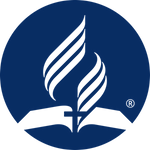 DESFRUTE ESSE DIA
ADORAÇÃO NA IGREJA
"Chegando a Nazaré, onde fora criado; entrou na sinagoga no dia de Sábado, segundo o seu costume, e levantou-se para ler."
Lucas 4:16

"Alegrei-me quando me disseram: Vamos à Casa do Senhor."
Salmo 122:1
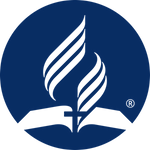 DESFRUTE ESSE DIA
TIPO DE CONVERSA
"Nem falar as tuas próprias palavras..."
Isaías 58:13

"Os ministros de Jesus devem colocar-se como reprovadores daqueles que deixam de lembrar-se do Sábado para o santificar. Bondosa e solenemente, cumpre-lhes reprovar os que se empenham em conversação mundana no dia de Sábado."
Testemunhos Seletos, v. I, p. 291
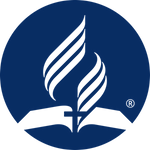 DESFRUTE ESSE DIA
ALIMENTAÇÃO
"Não devemos no Sábado aumentar a quantidade de alimentos...A alimentação em excesso entorpece a mente."
Testemunhos Seletos, v. III, p. 23
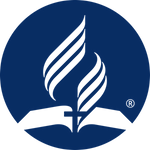 DESFRUTE ESSE DIA
LAVAR A LOUÇA
"Recomendamos a todos que não lavem sua louça no Sábado se for possível evitá-lo. Deus é desonrado por todo trabalho desnecessário efetuado no seu santo dia...Que a louça fique por lavar até o fim do Sábado, se isto puder ser feito assim."
Mensagens Escolhidas, v. III, p. 258
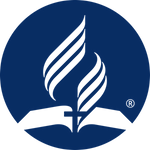 DESFRUTE ESSE DIA
TEMPO PARA A FAMÍLIA
"Perguntai-lhes acerca do que aprenderam na Escola Sabatina, e estudai com eles a lição do Sábado seguinte."
Testemunhos Seletos, v. III, p. 25

"...quando faz bom tempo, deverão os pais sair com os filhos a passeio pelos campos e matas. Em meio às belas coisas da natureza, expliquem-lhes a razão da instituição do Sábado."
Testemunhos Seletos, v, III, p. 24
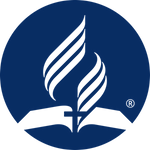 PARA PENSAR...
"Todo o trabalho negligenciado até o começo do Sábado deve ficar por fazer até que ele haja passado."
Testemunhos Seletos, v. II, p. 184 e 185
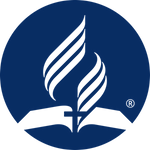 ALGUMAS DICAS:
Comece a preparação no domingo;
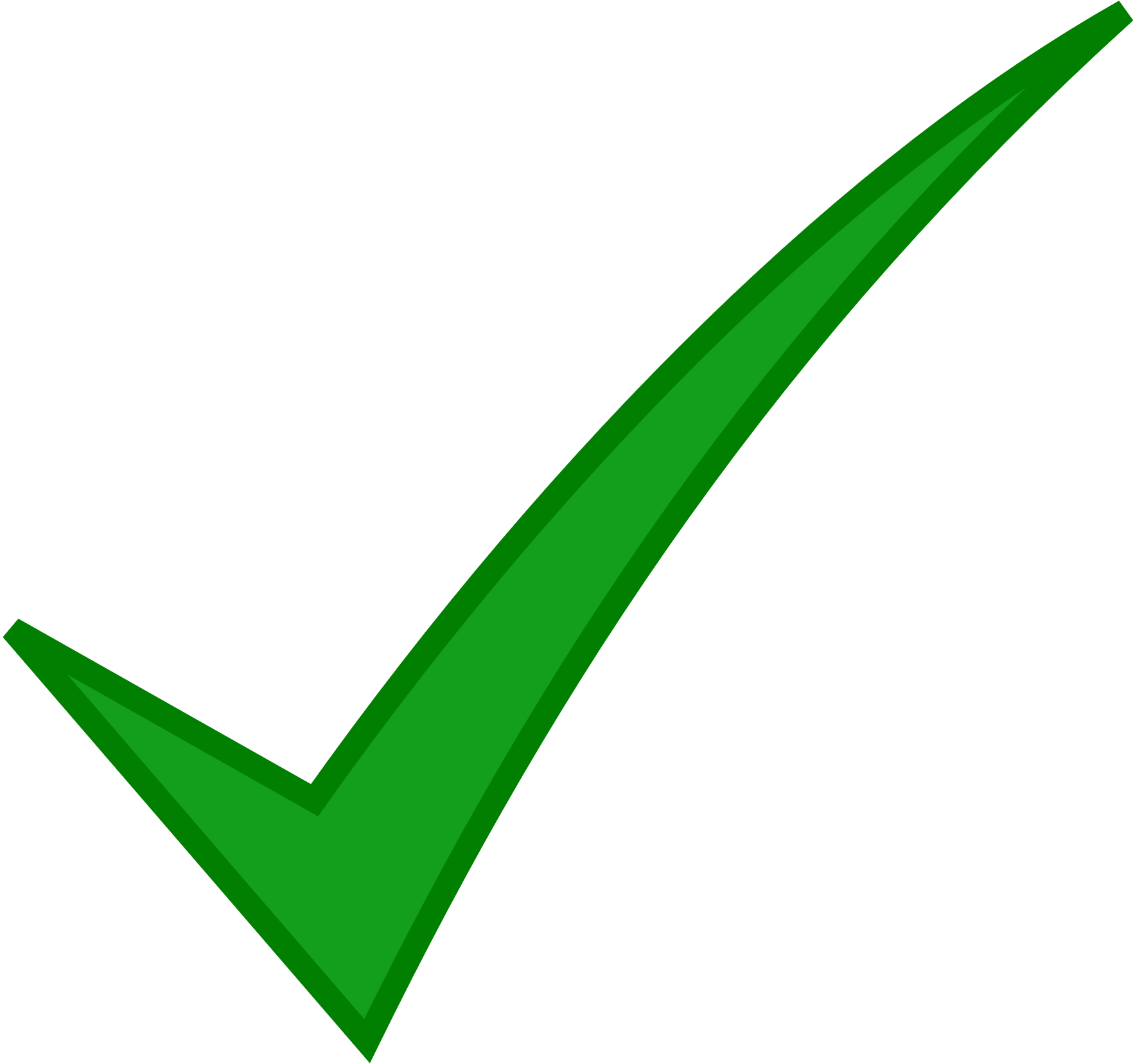 Faça as compras para o final de semana até quinta-feira;
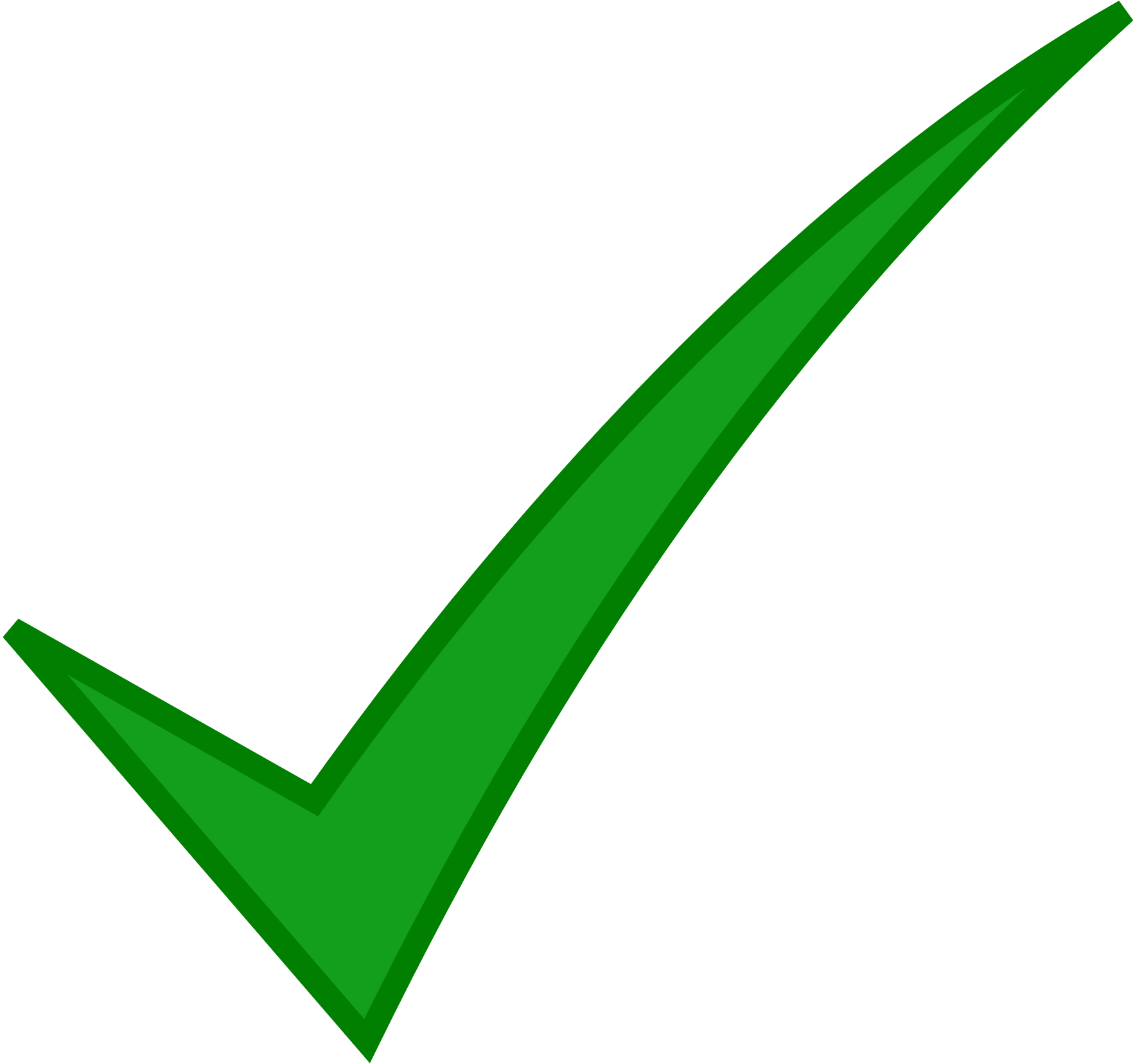 Esteja pronto para o culto de por-do-sol no mínimo 30 minutos antes;
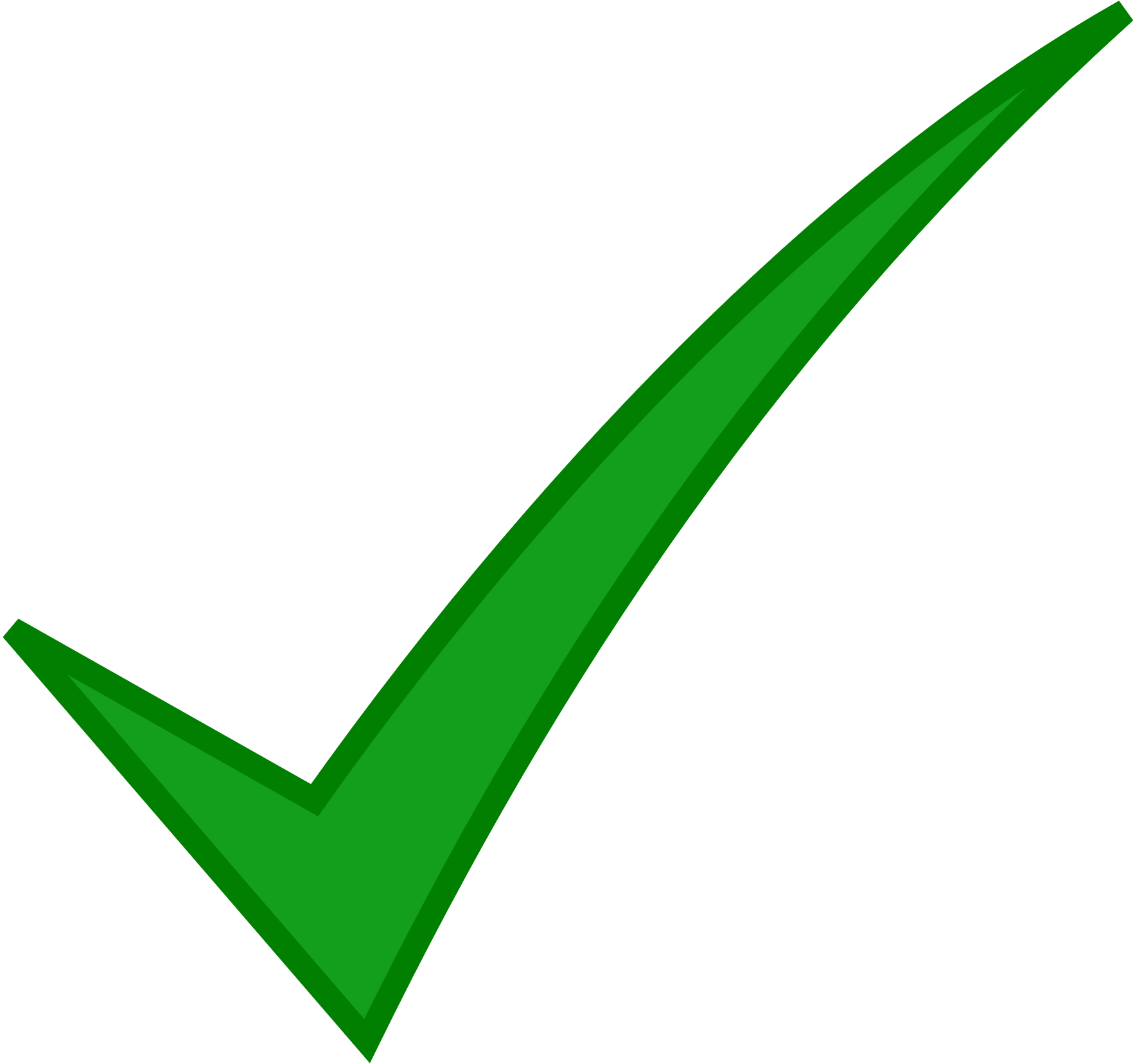 Faça um culto criativo, onde as crianças sintam-se valorizadas;
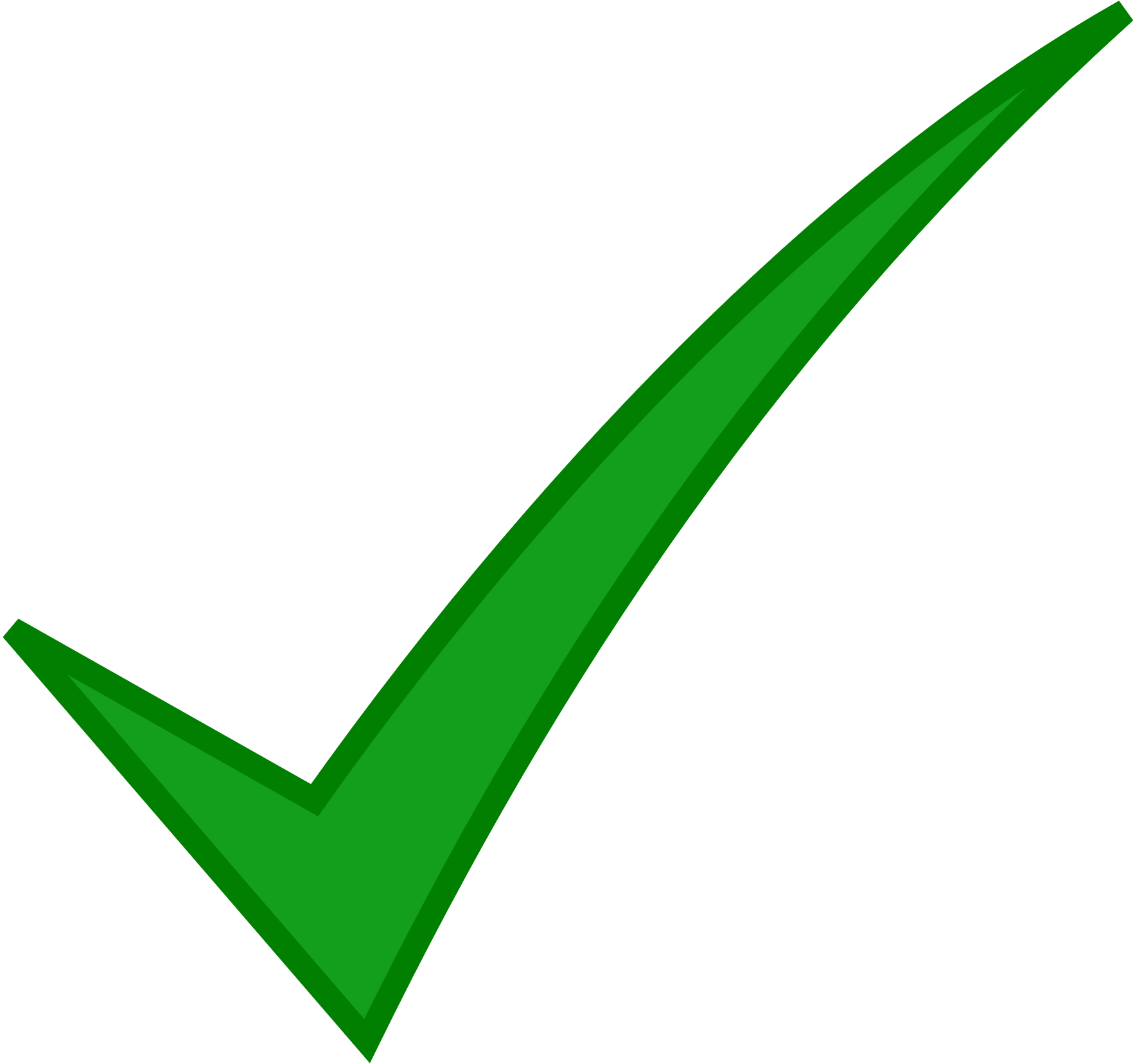 Levante-se cedo e mantenha um espírito de gratidão;
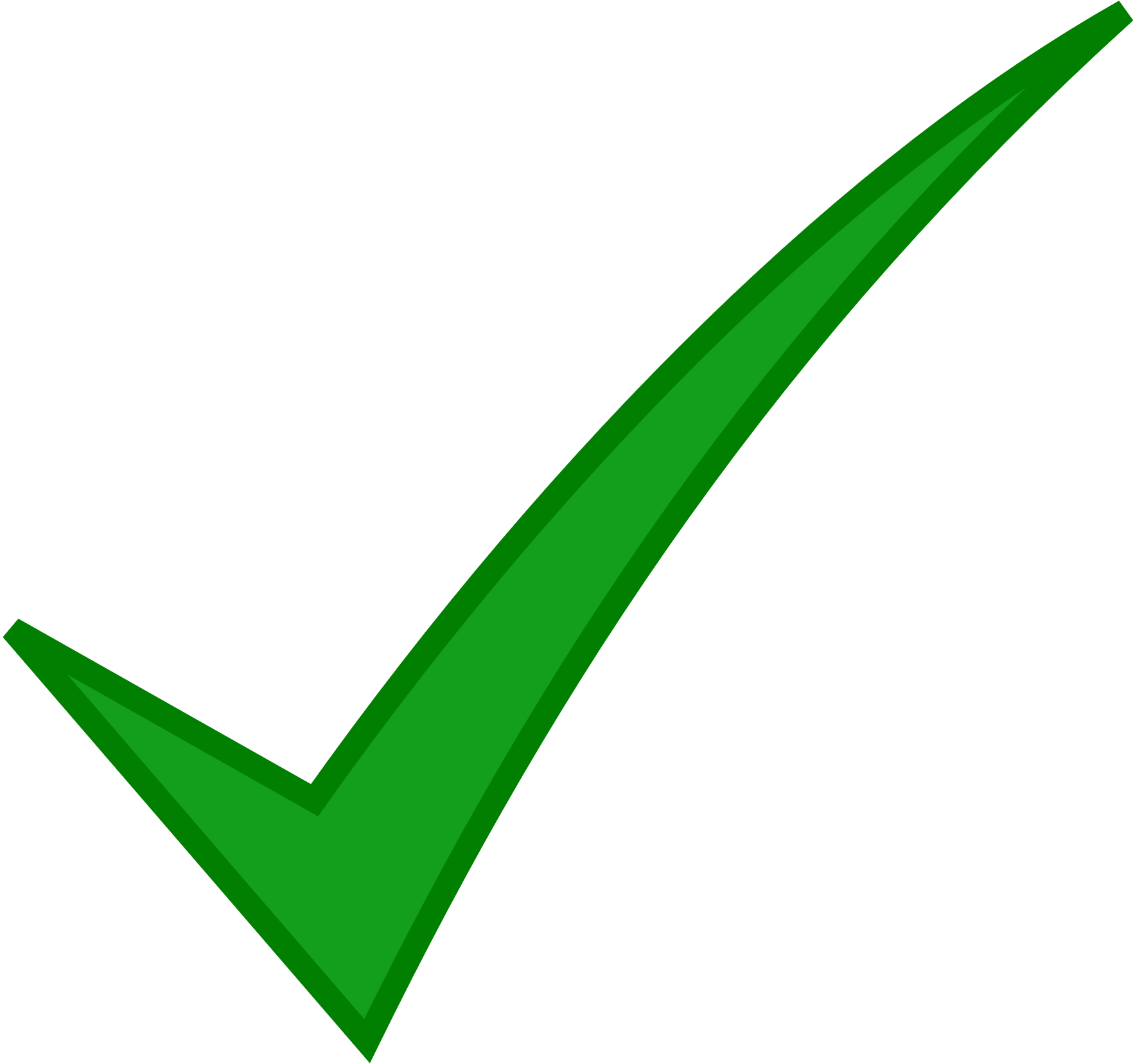 Dedique esse dia para ler a Bíblia e livros do Espírito de Profecia;
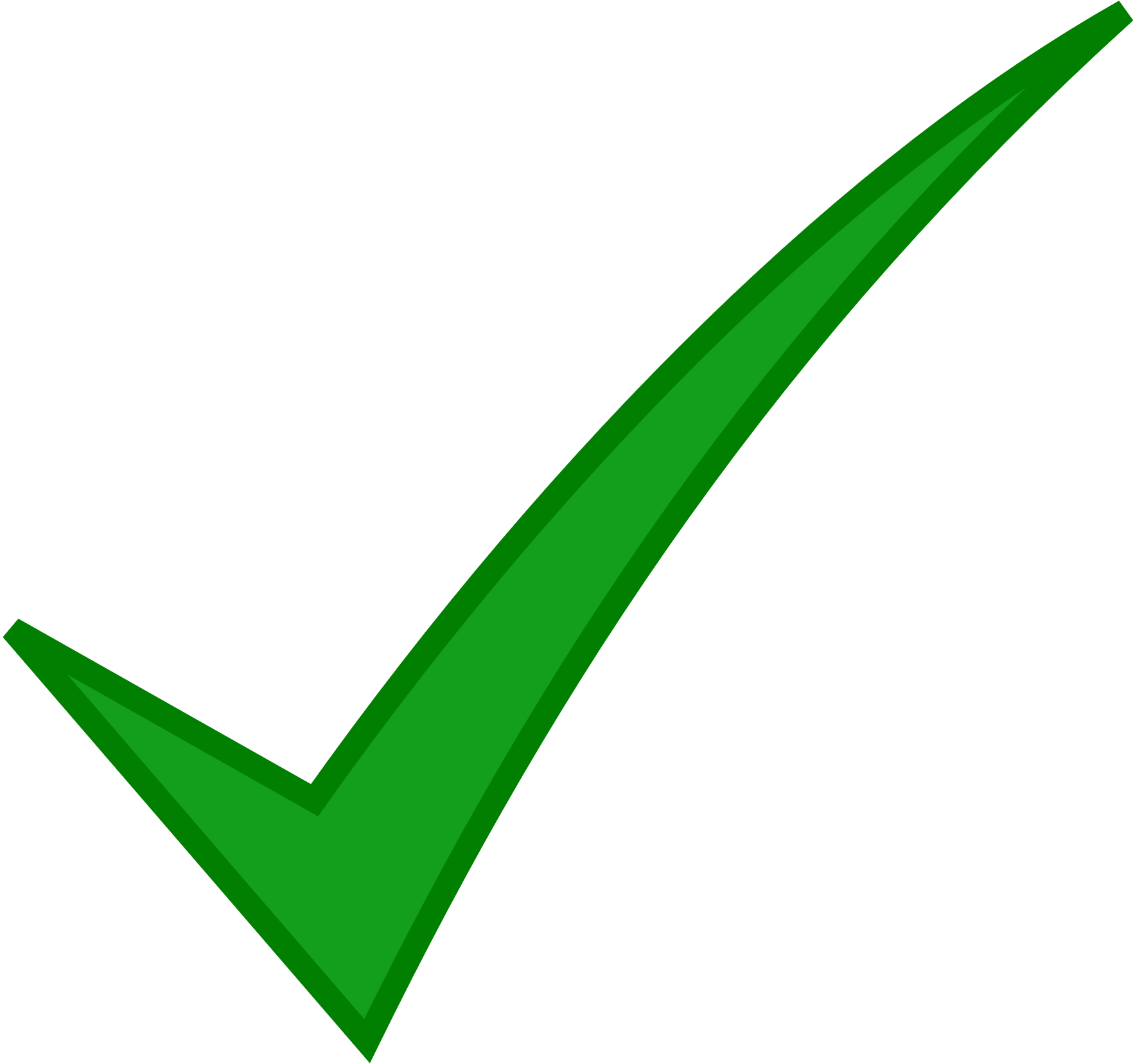 Vá a igreja com espírito de adoração;
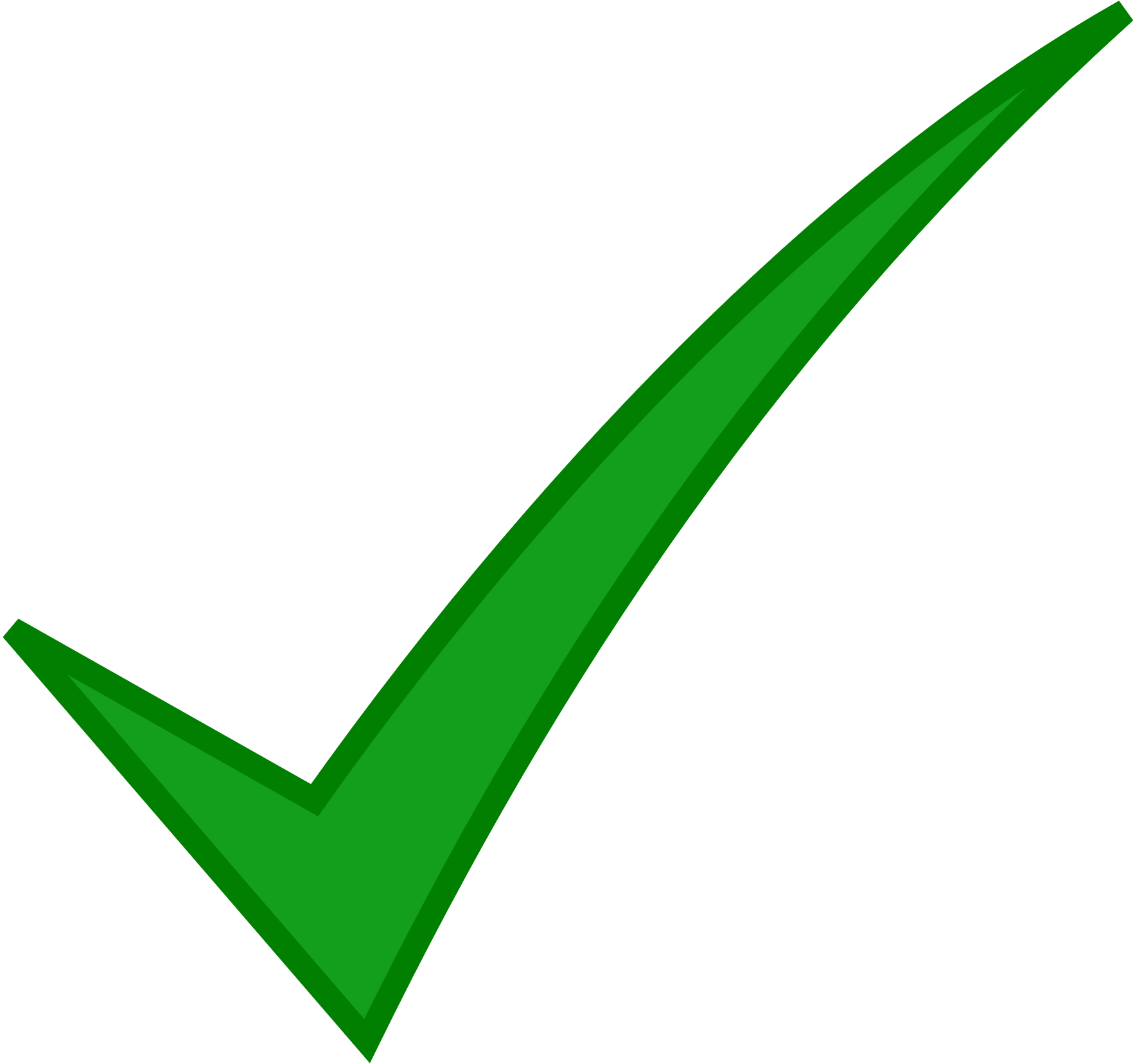 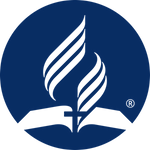 ALGUMAS DICAS:
Deixe a crítica e ouça a voz de Deus;
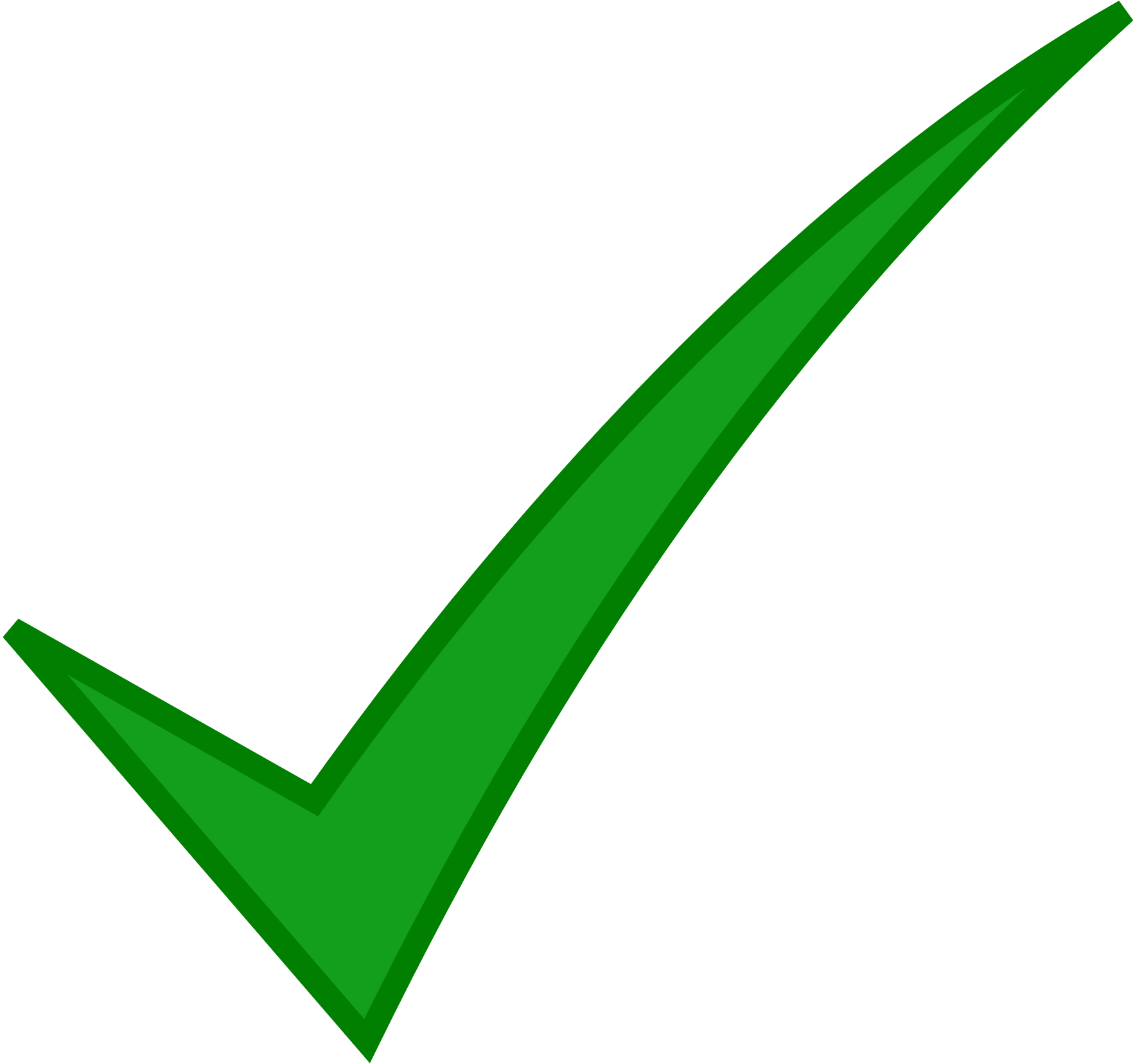 Prepare um alimento simples, saboroso e diferente dos outros dias;
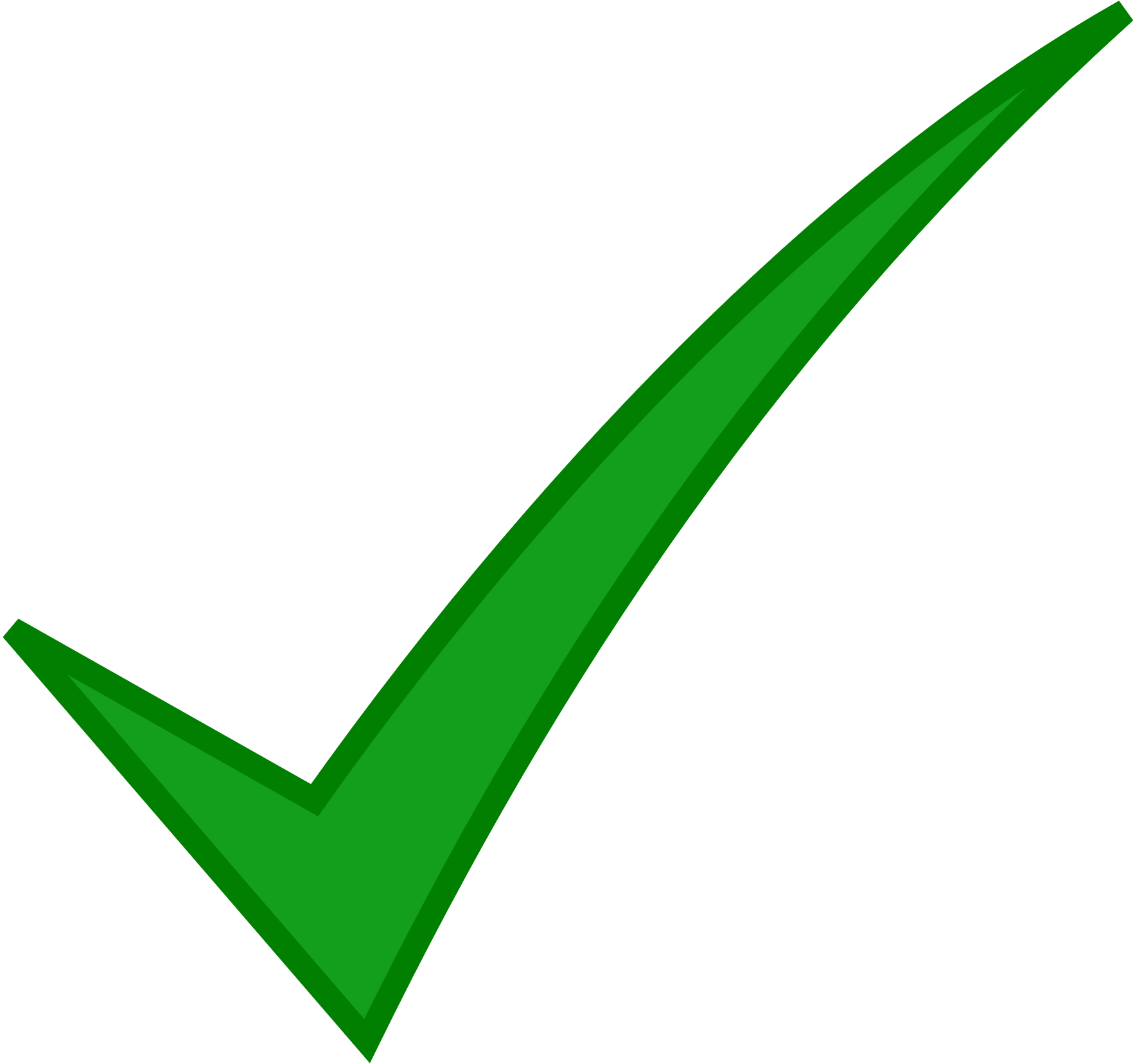 Dedique tempo para sair com sua família em meio a natureza;
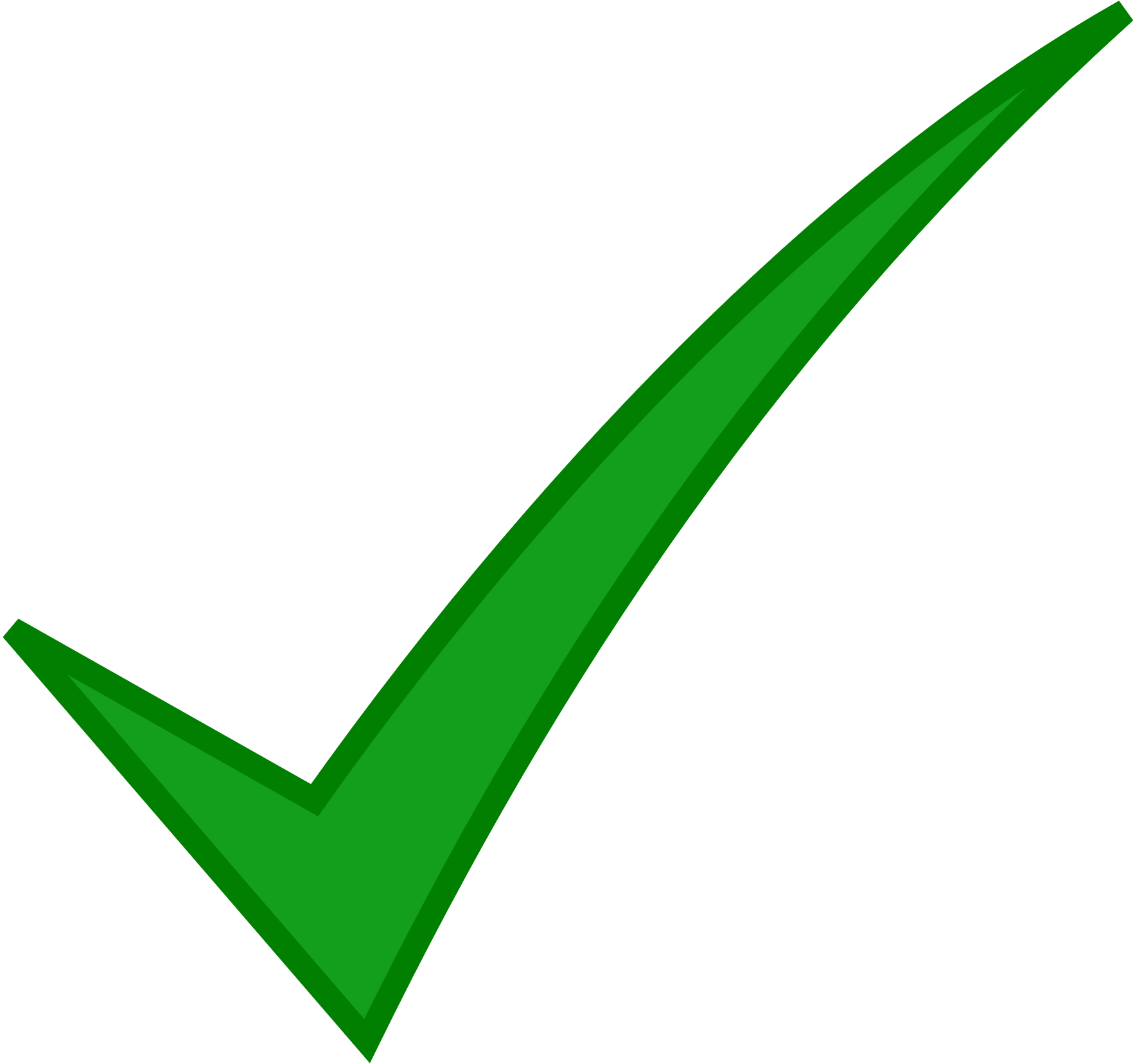 Evite acessar sites seculares, redes sociais com entretenimentos que não são apropriados para o Sábado, não assista jornais e programas seculares;
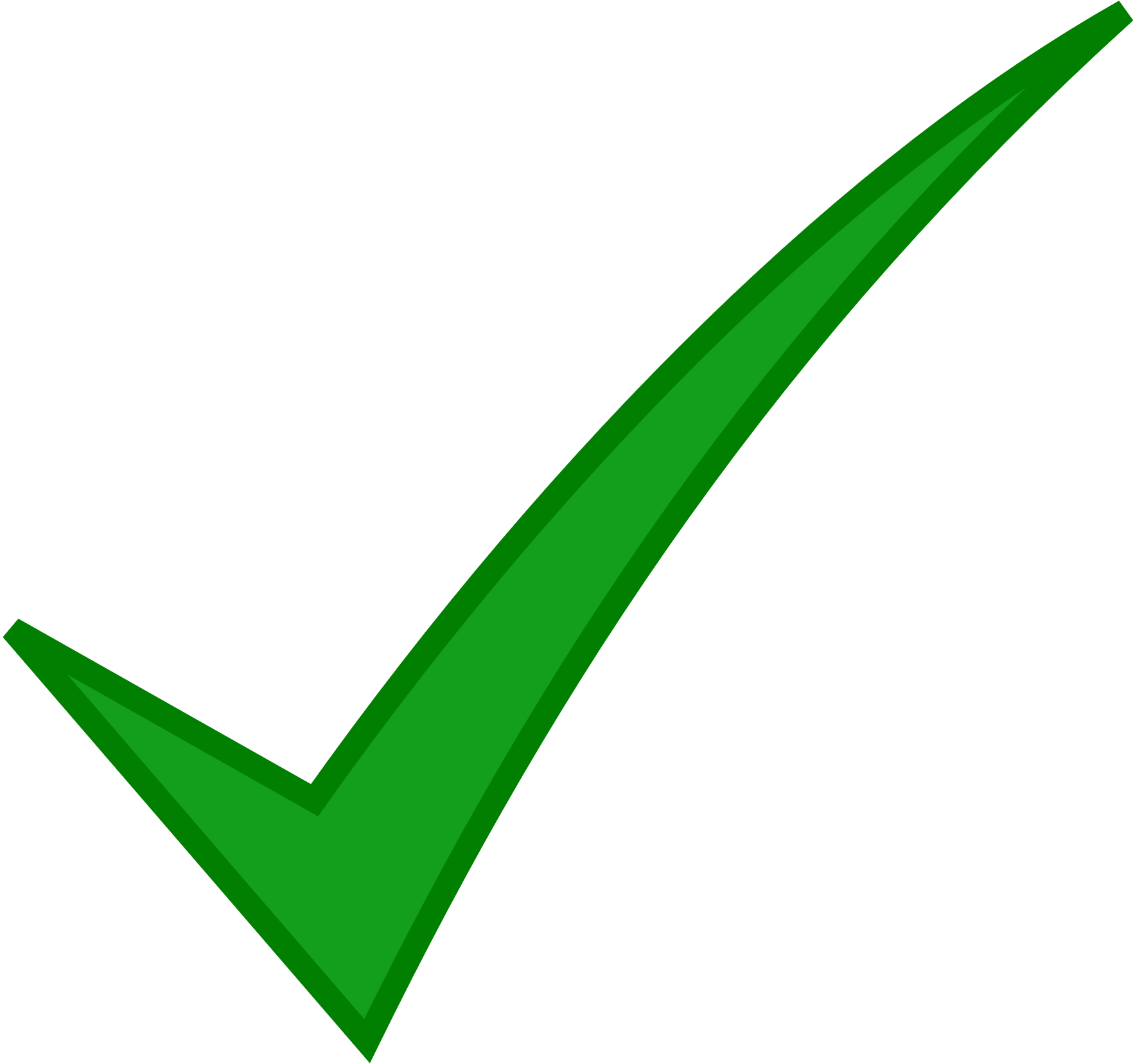 Estude a Bíblia com alguém;
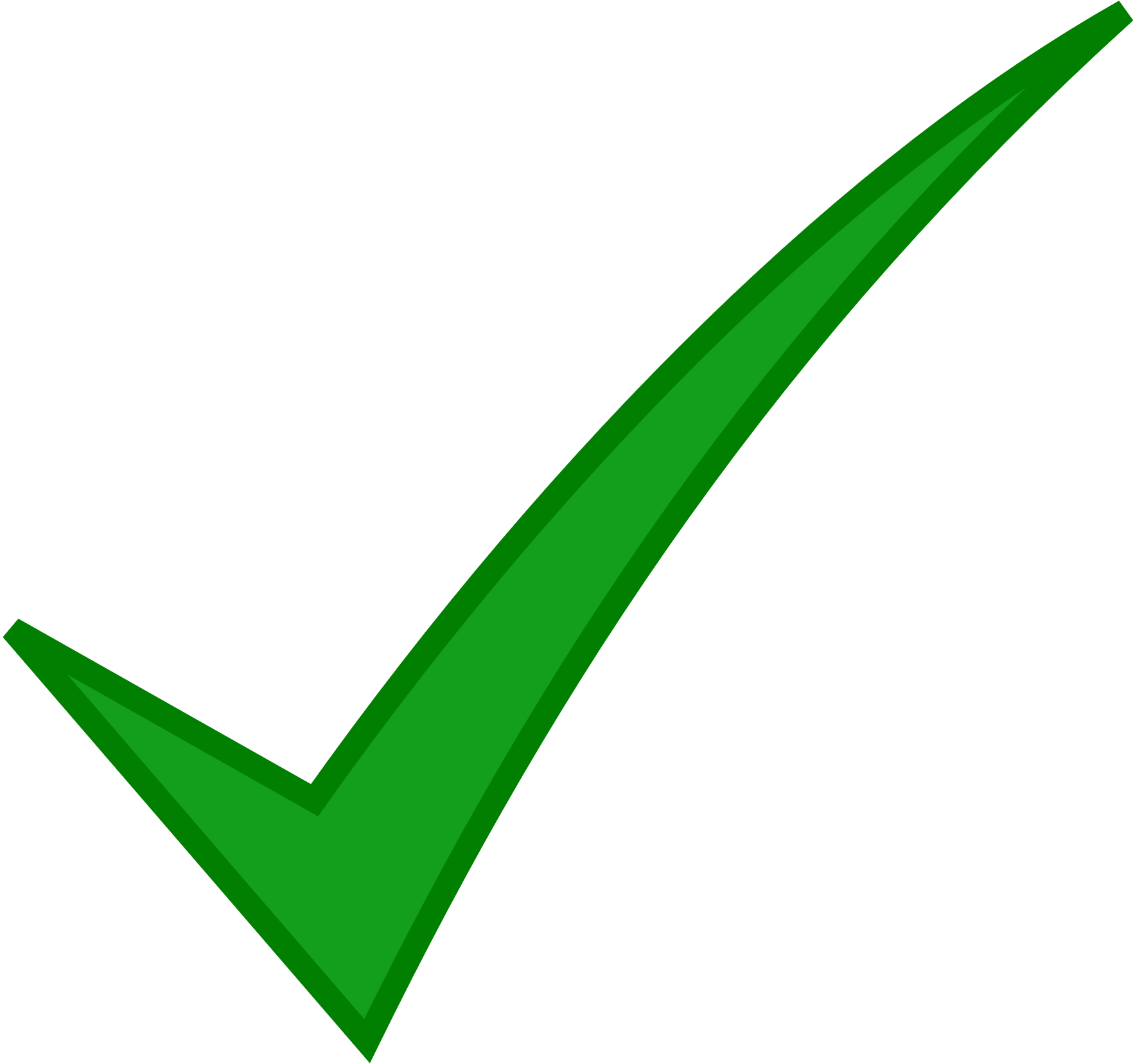 Visite um irmão que está fraco na fé.
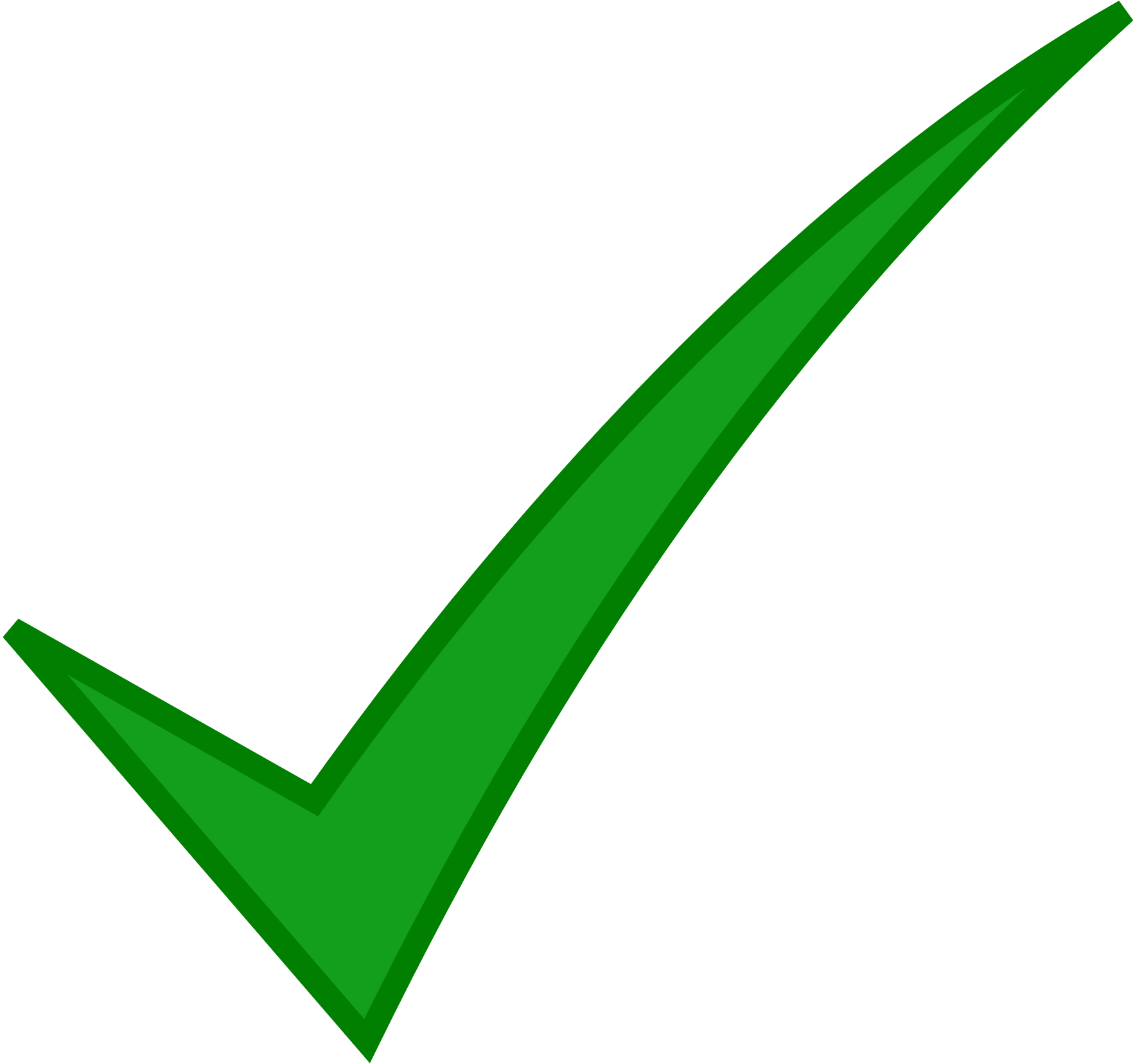 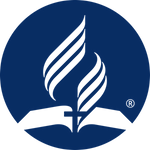 MEU COMPROMISSO COM DEUS
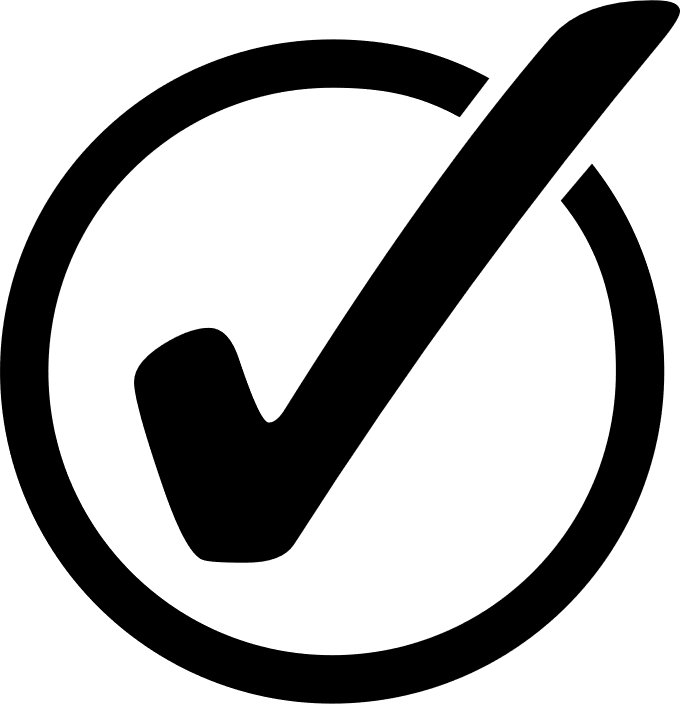 Respeitarei os limites do Sábado.
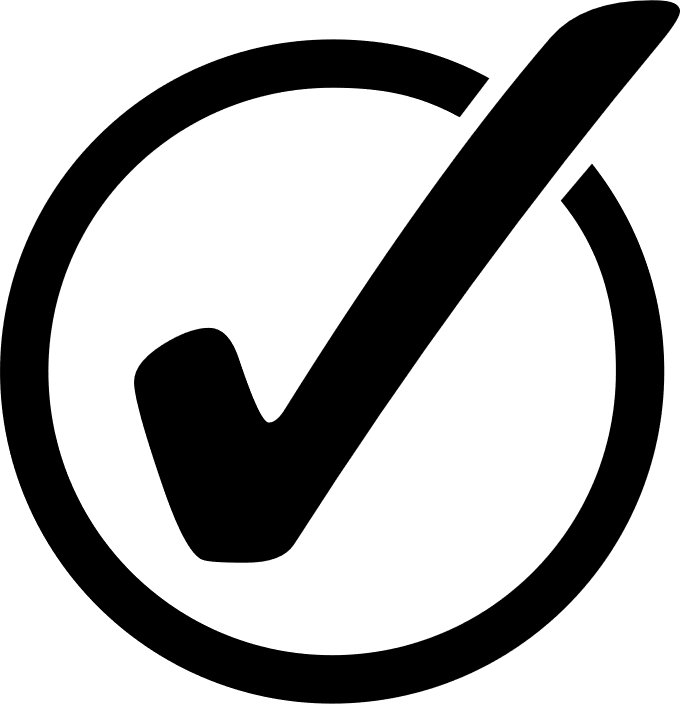 Chegarei no início da Escola Sabatina na Casa de Deus.
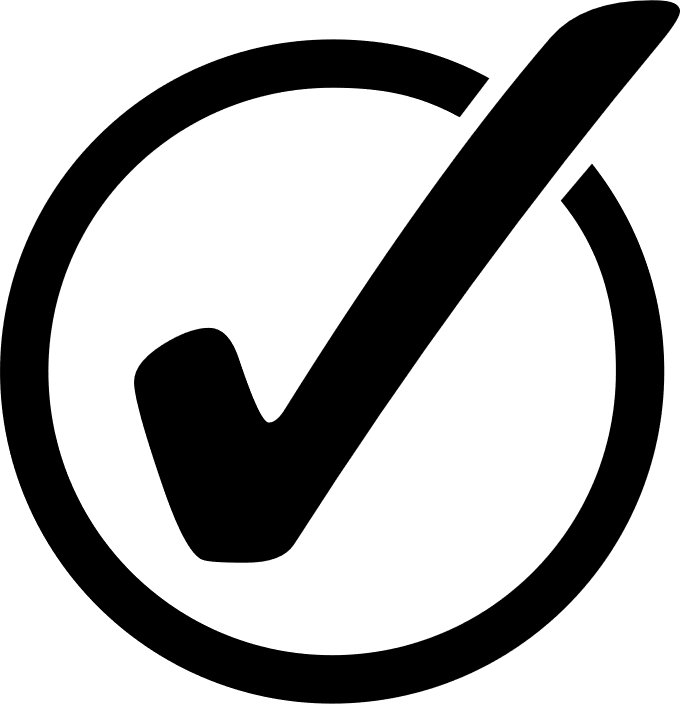 Minhas conversas serão apropriadas no Sábado.
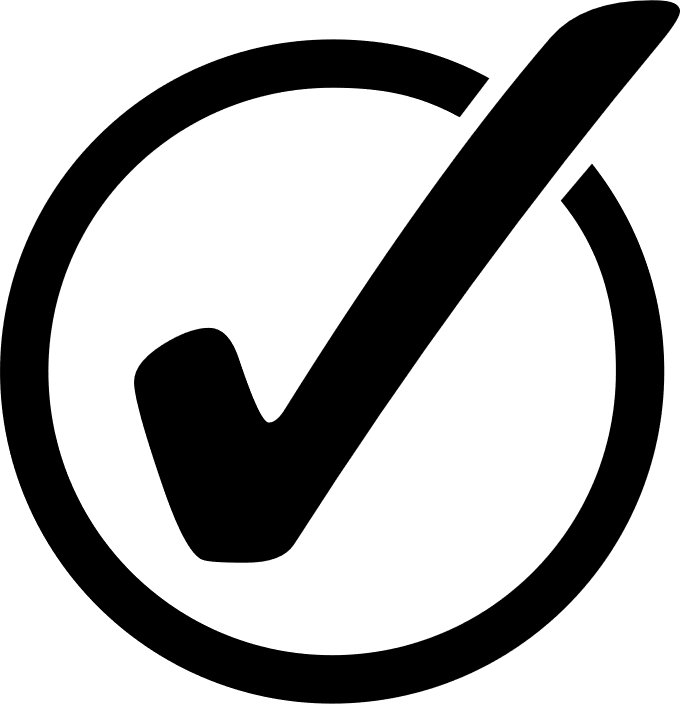 Dedicarei tempo para comunhão com Deus em família.